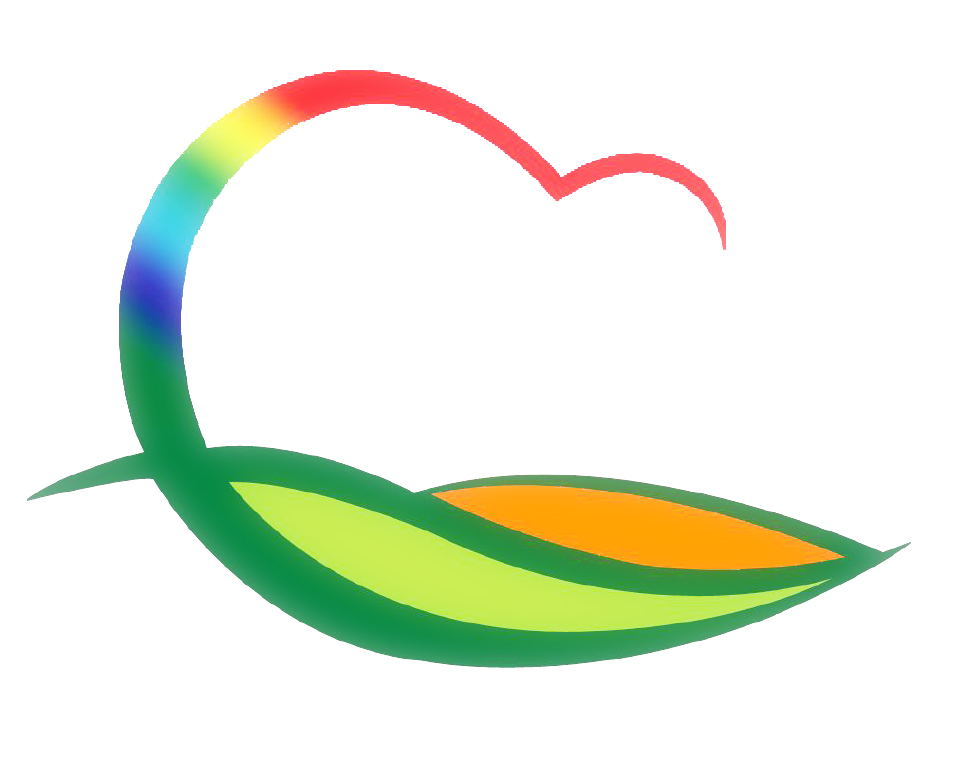 주간업무 (4.18. ~ 4.24.)
도 시 건 축 과
3-1.  매천리 군계획도로(소로2-64) 개설사업(2차) 집행
대 상 지 : 영동읍 매천리 447번지 일원
사 업 비 : 153백만원
내     용 : 도로개설[L=83m, B=10m]
3-2.  관내 자전거도로 유지보수 대상지 전수조사
대 상 지 : 영동군 일원 자전거 도로 연장 L = 66.08km 
내     용 : 자전거도로 현장조사 및 유지보수 대상지 선정
3-3. 2022년도 소규모 주민생활편익사업 준공
대 상 지 : 상촌면 관기리 농로포장공사 등 5건
사 업 비 : 130백만원